Light quark decays of doubly heavy baryons in light front approach
Speaker : Chang Yang  (TDLI)
Date   : 05 / July / 2023
DOI : 10.1140/epjc/s10052-023-11263-x
目录 Contents
Why did we do it
How did we do it
1
2
3
4
What did we get
Summary
目录 Contents
Why did we do it
1
How did we do it
2
What did we get
3
Summary
4
5
Why did we do it ——Introduction
Weak decays of quarks can play an important role in testing the standard model of particle physics. 
Weak decays of quarks shaping our understanding of CP violation in our universe.
The study of weak decays of quarks insides a hadron provides a platform for the exploration of strong interactions.
Baryons composed of two heavy quarks are special interests and provide a unique arena to explore the QCD dynamics.
A previous analysis which mainly focused on the light-quark decays of heavy hadrons with one heavy quark. [S. Faller, T. Mannel, Phys. Lett. B 750, 653–659 (2015).]
Why did we do it ——Introduction
Very small phase space
Limited channel are allowed
we  explore the s → u transition of doubly heavy baryons decays
The spin-1/2 to spin-1/2 decays
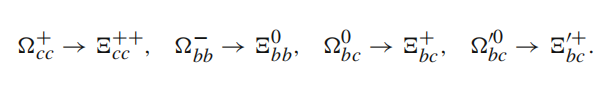 Spin-1 bc
Spin-0 bc
The spin-3/2 to spin-1/2 decays
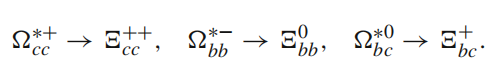 Why did we do it ——Introduction
Difficult to experiments
Small phase space
measurements of semileptonic decay widths can help to provide reliable constraints on the form factors since the recoil is small.
due to the small phase space, the helicity suppression amplitudes in certain semi-leptonic decays are uplifted by the muon mass.
目录 Contents
Why did we do it
1
How did we do it
2
What did we get
3
Summary
4
How did we do it —— Theoretical framework
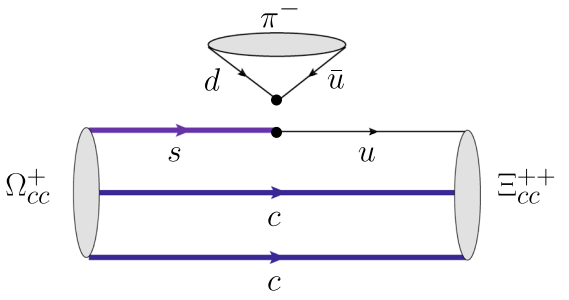 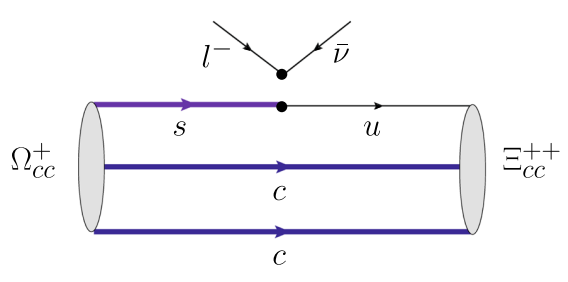 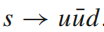 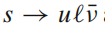 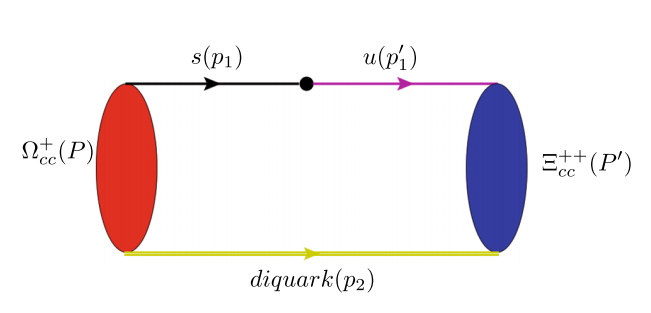 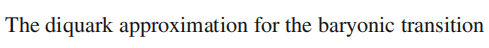 How did we do it —— Theoretical framework
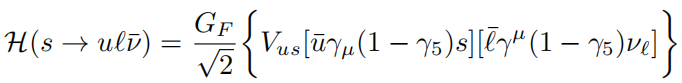 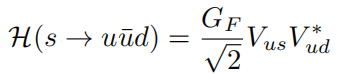 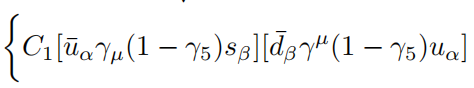 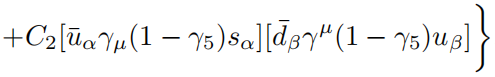 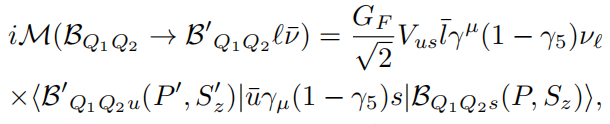 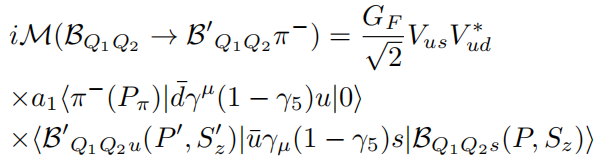 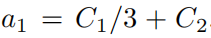 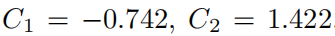 How did we do it —— Theoretical framework
Expressing the Hadron part with form  factors
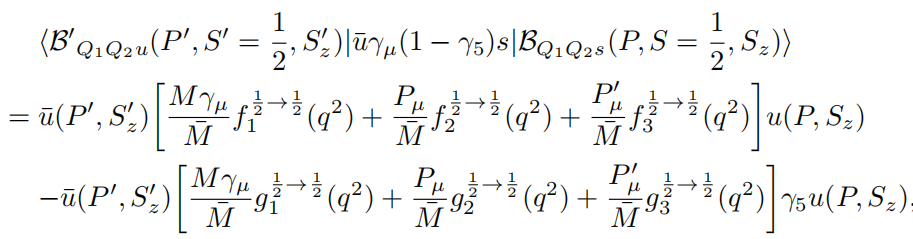 Spin-1/2 to Spin-1/2 :
Spin-3/2 to Spin-1/2 :
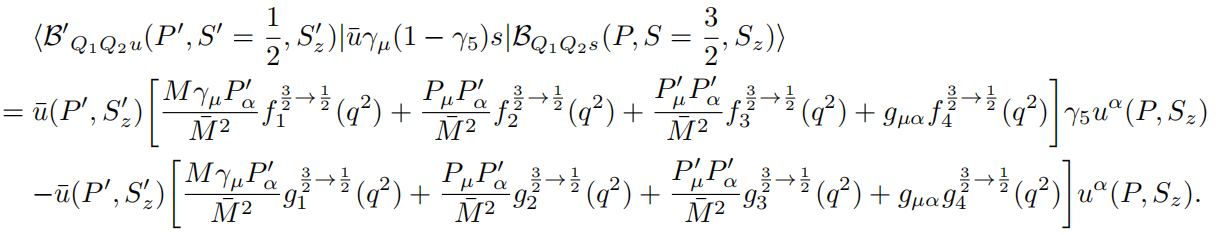 How did we do it —— Theoretical framework
In Light-front quark model (LFQM) :
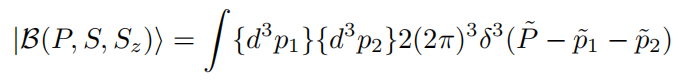 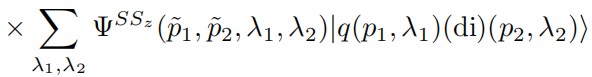 Spin-1/2 :
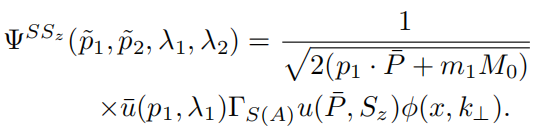 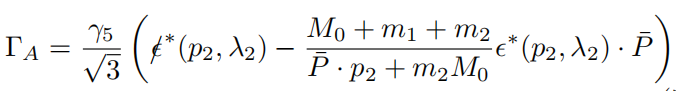 Spin-3/2 :
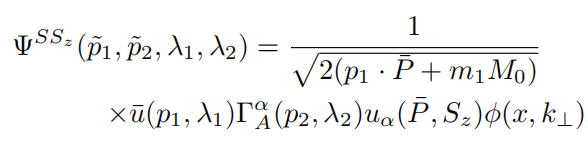 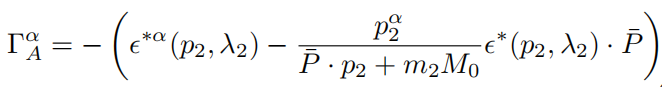 How did we do it —— Theoretical framework
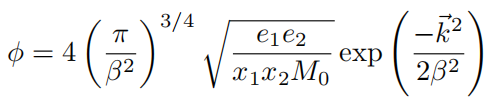 The  is a Gaussian-type function:
Dynamic relationship:
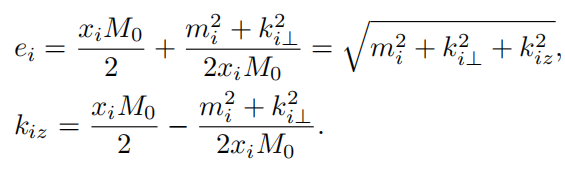 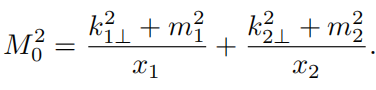 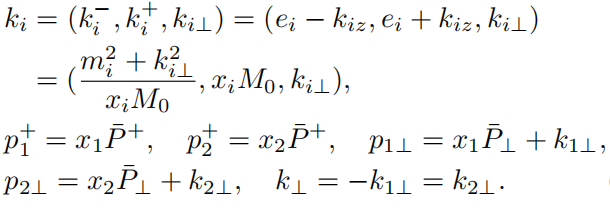 How did we do it —— Theoretical framework
Spin-1/2 to spin-1/2
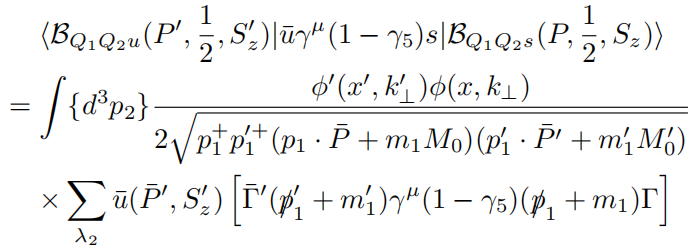 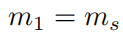 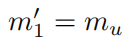 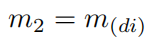 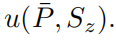 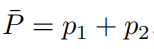 Spin-3/2 to spin-1/2
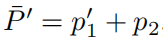 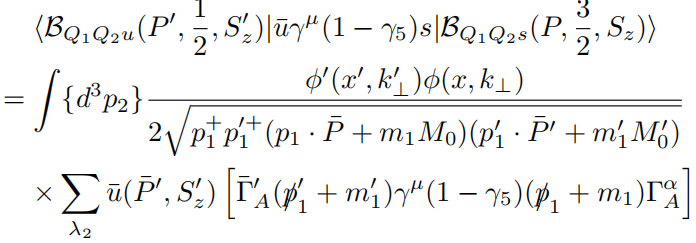 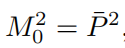 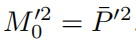 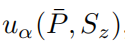 How did we do it —— Theoretical framework
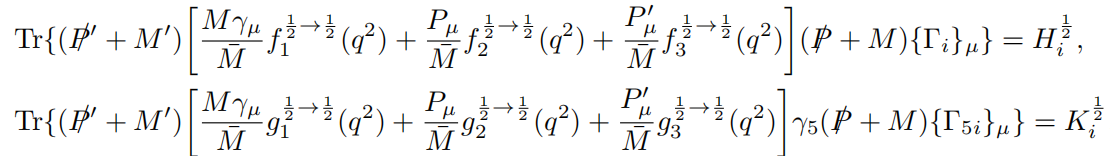 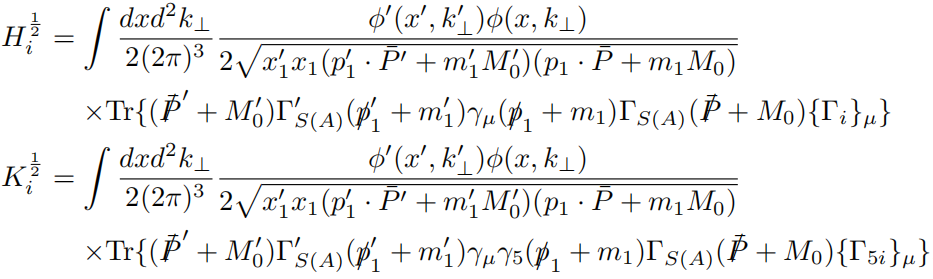 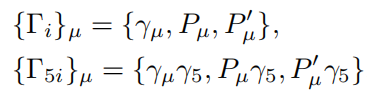 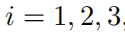 How did we do it —— Theoretical framework
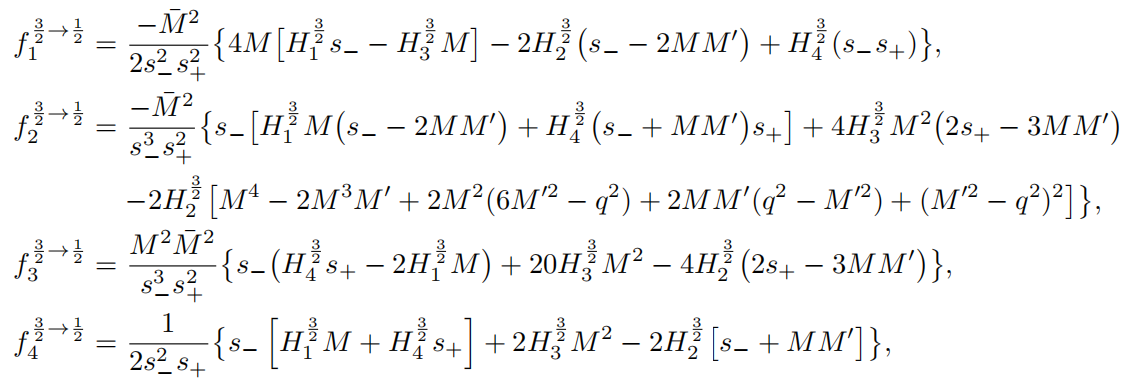 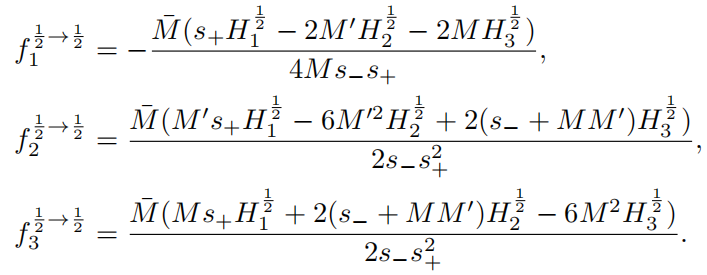 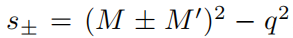 Transformation relationship:
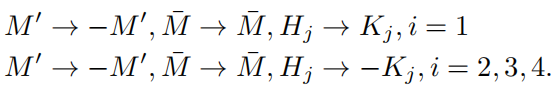 How did we do it —— Theoretical framework
The diquark can be scalar or axis-vector, the physical baryon state is the combination of the baryon state with scalar diquark and axis-vector in LFQM.
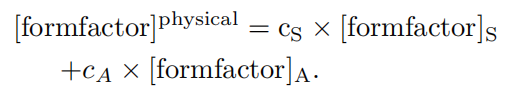 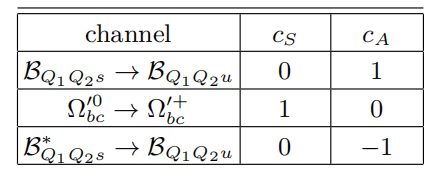 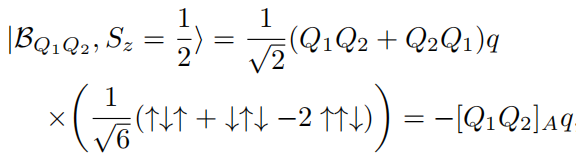 目录 Contents
Why did we do it
1
How did we do it
2
What did we get
3
Summary
4
What did we get —— Numerical results
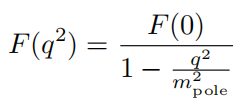 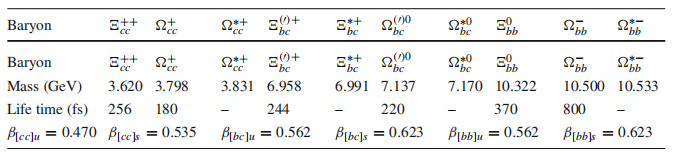 What did we get —— Numerical results
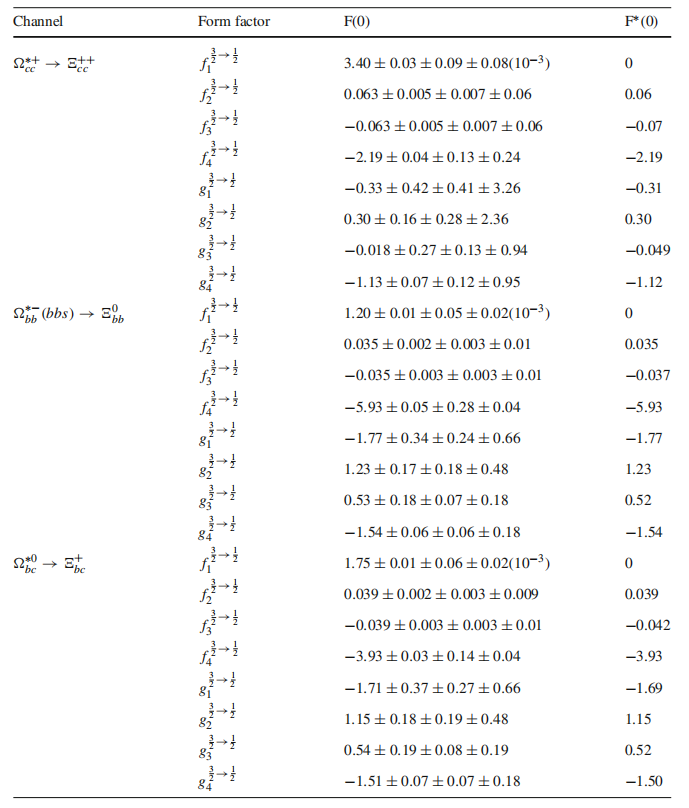 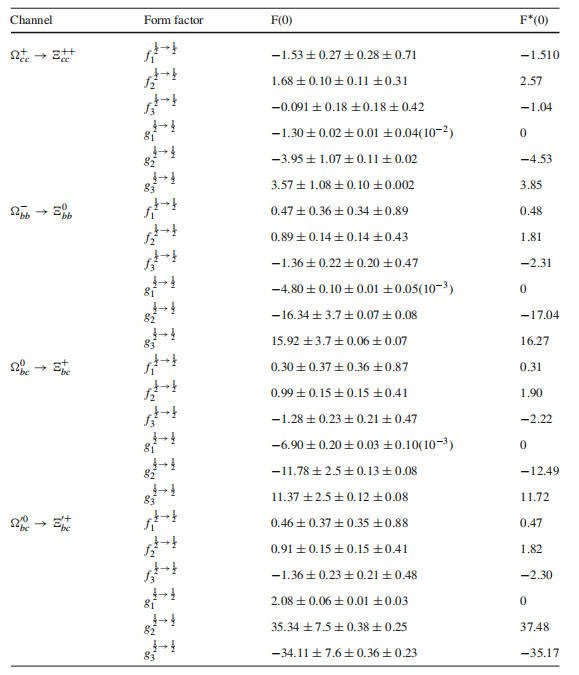 What did we get —— Numerical results
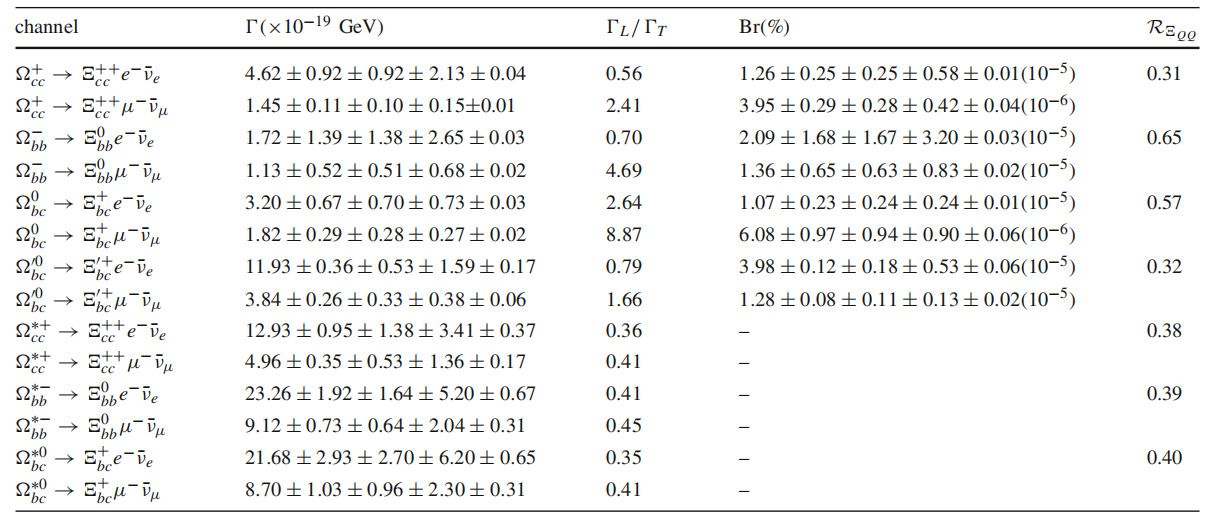 What did we get —— Numerical results
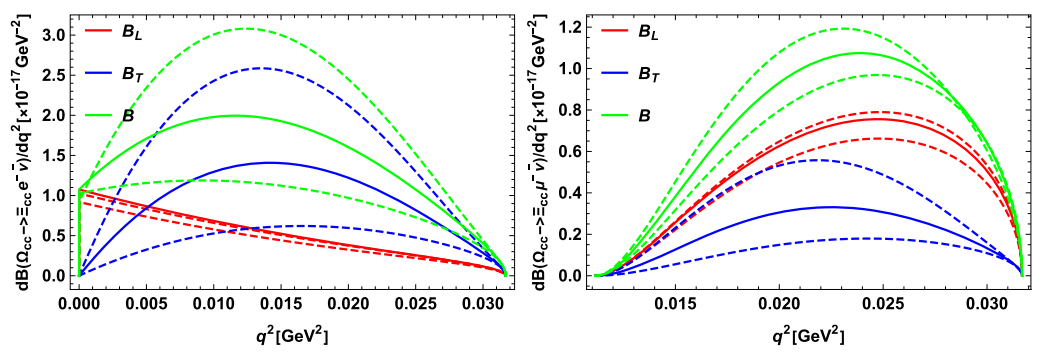 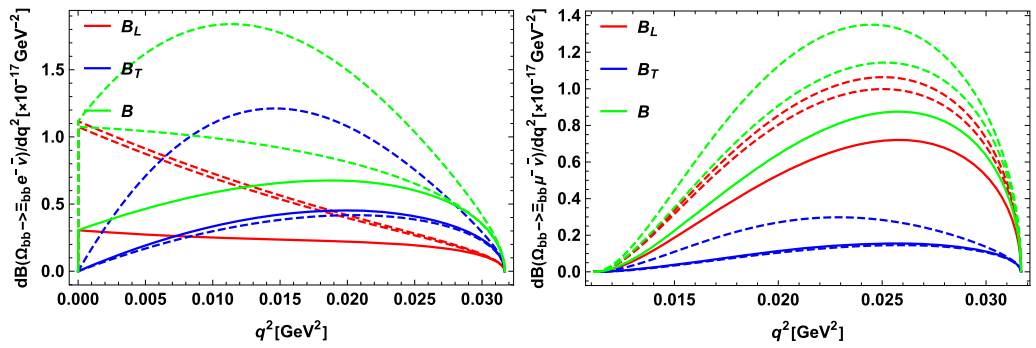 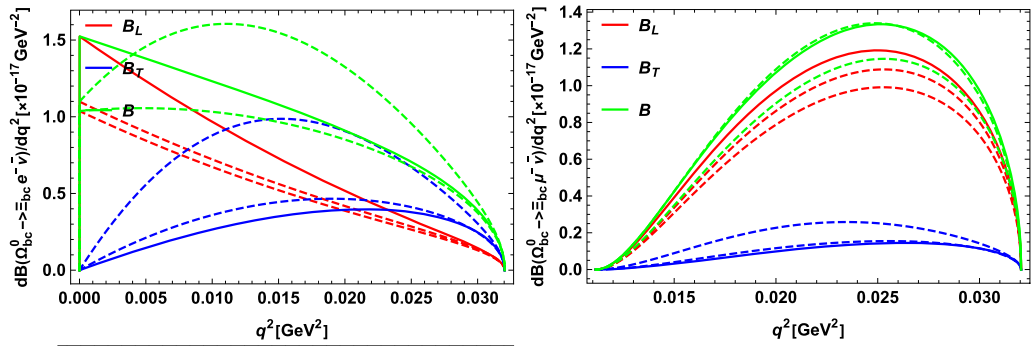 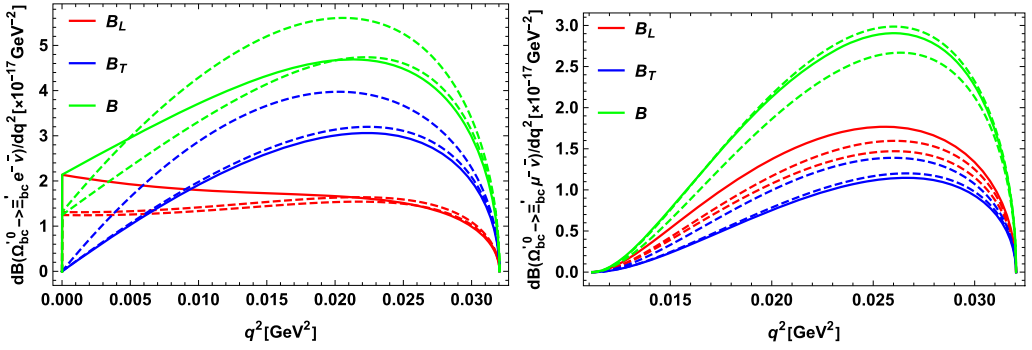 What did we get —— Numerical results
The differential decay width of semileptonic decays is:
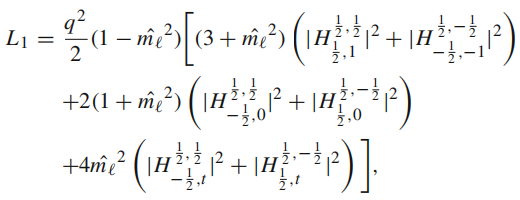 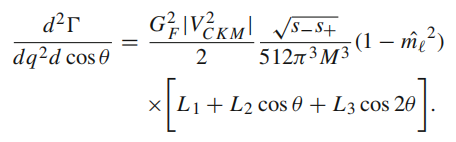 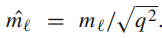 Especially:
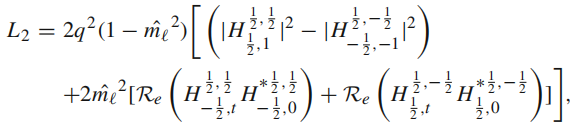 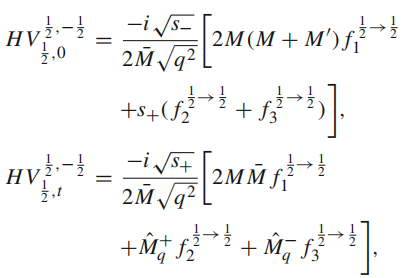 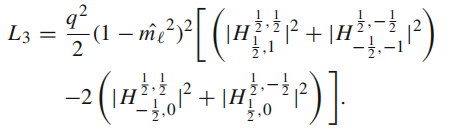 What did we get —— Numerical results
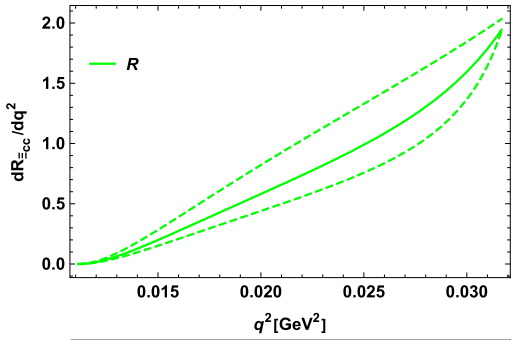 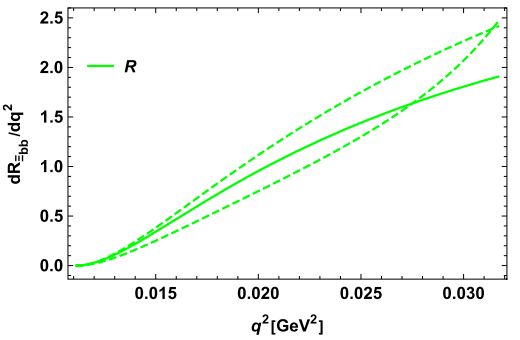 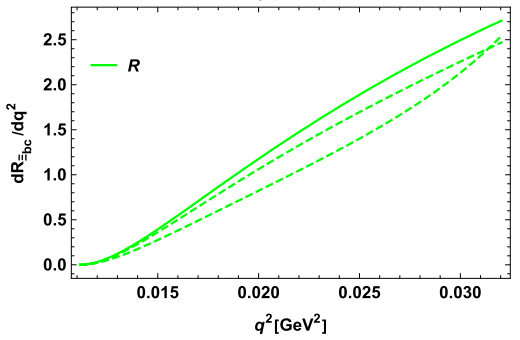 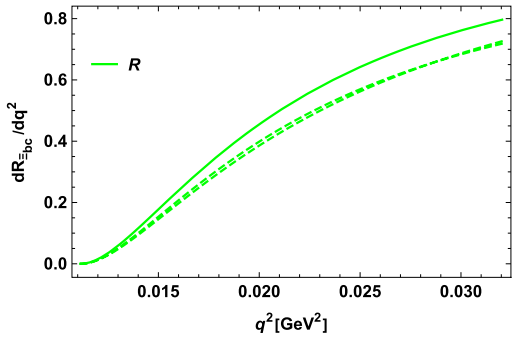 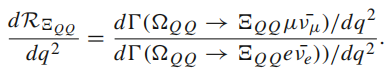 What did we get —— Numerical results
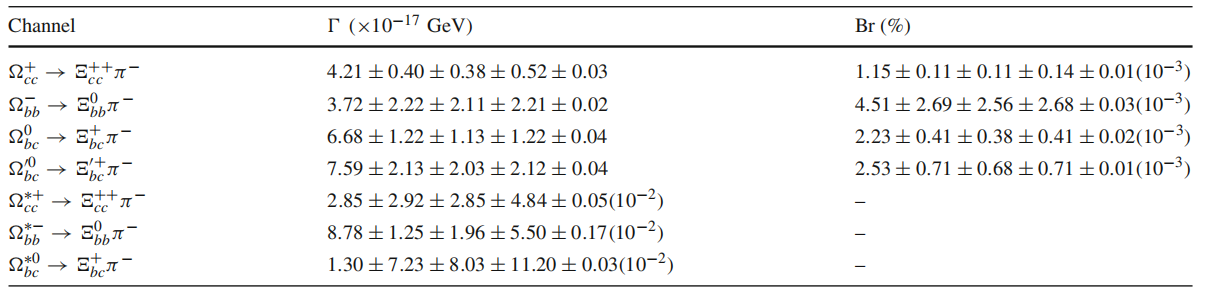 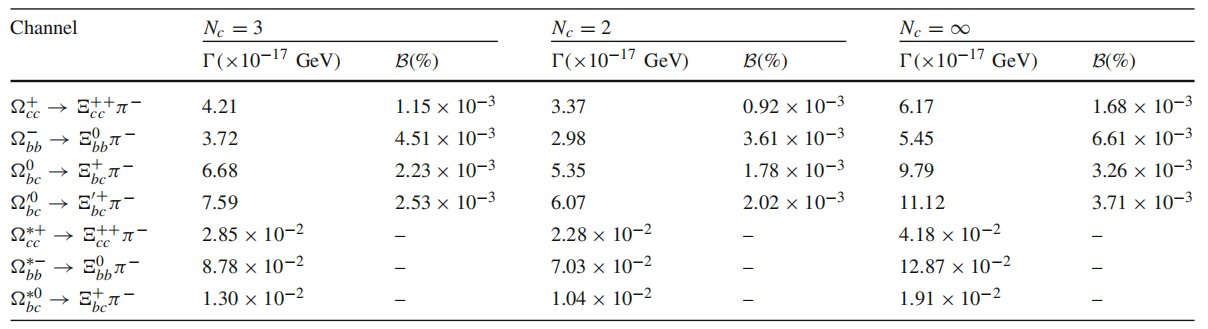 目录 Contents
Why did we do it
1
How did we do it
2
What did we get
3
Summary
4
Summary
Thank you！